GOVERNMENT OPENNESS RATING 2.0
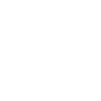 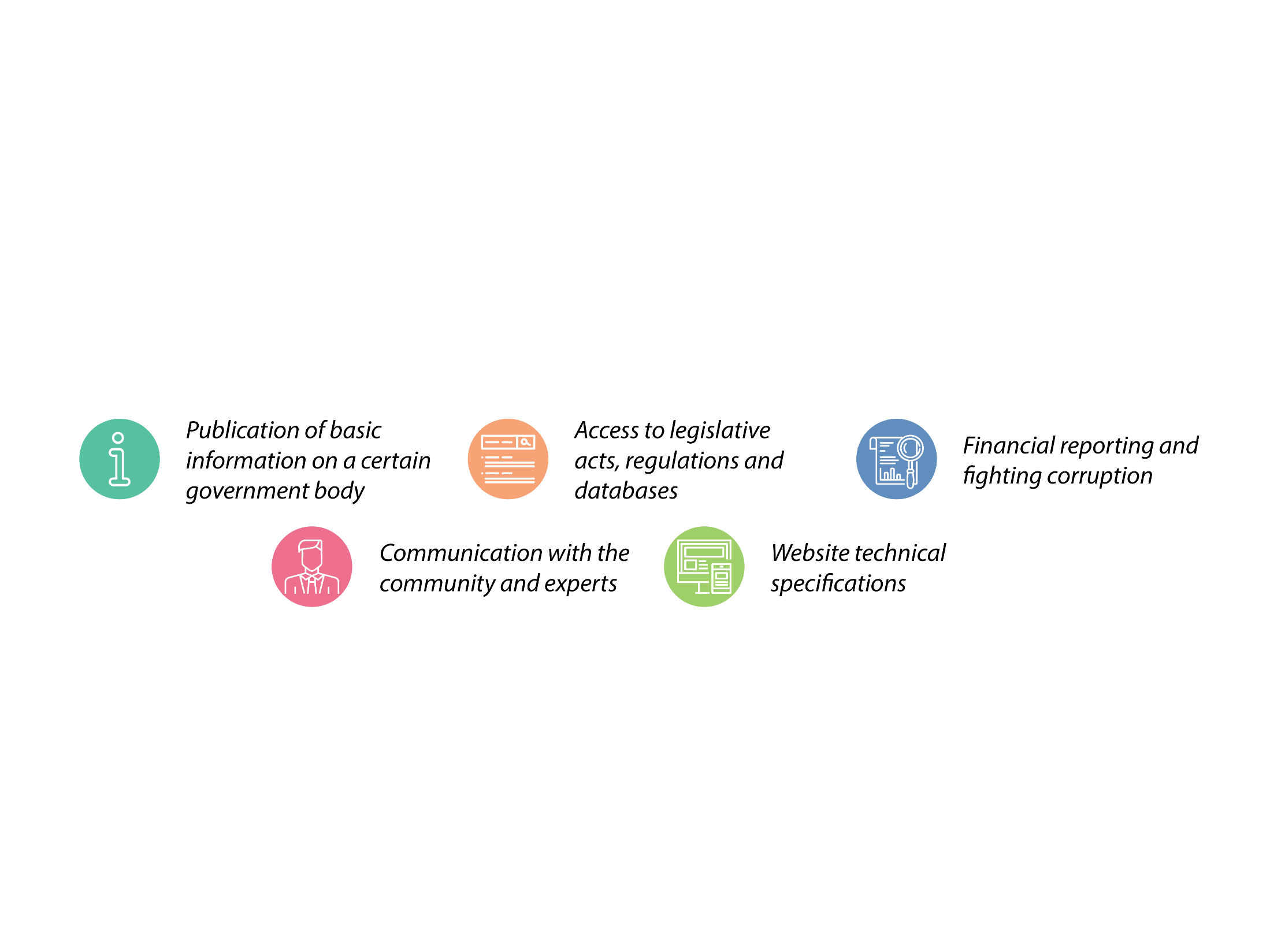 RATING CRITERIA
LEADING MINISTRIES
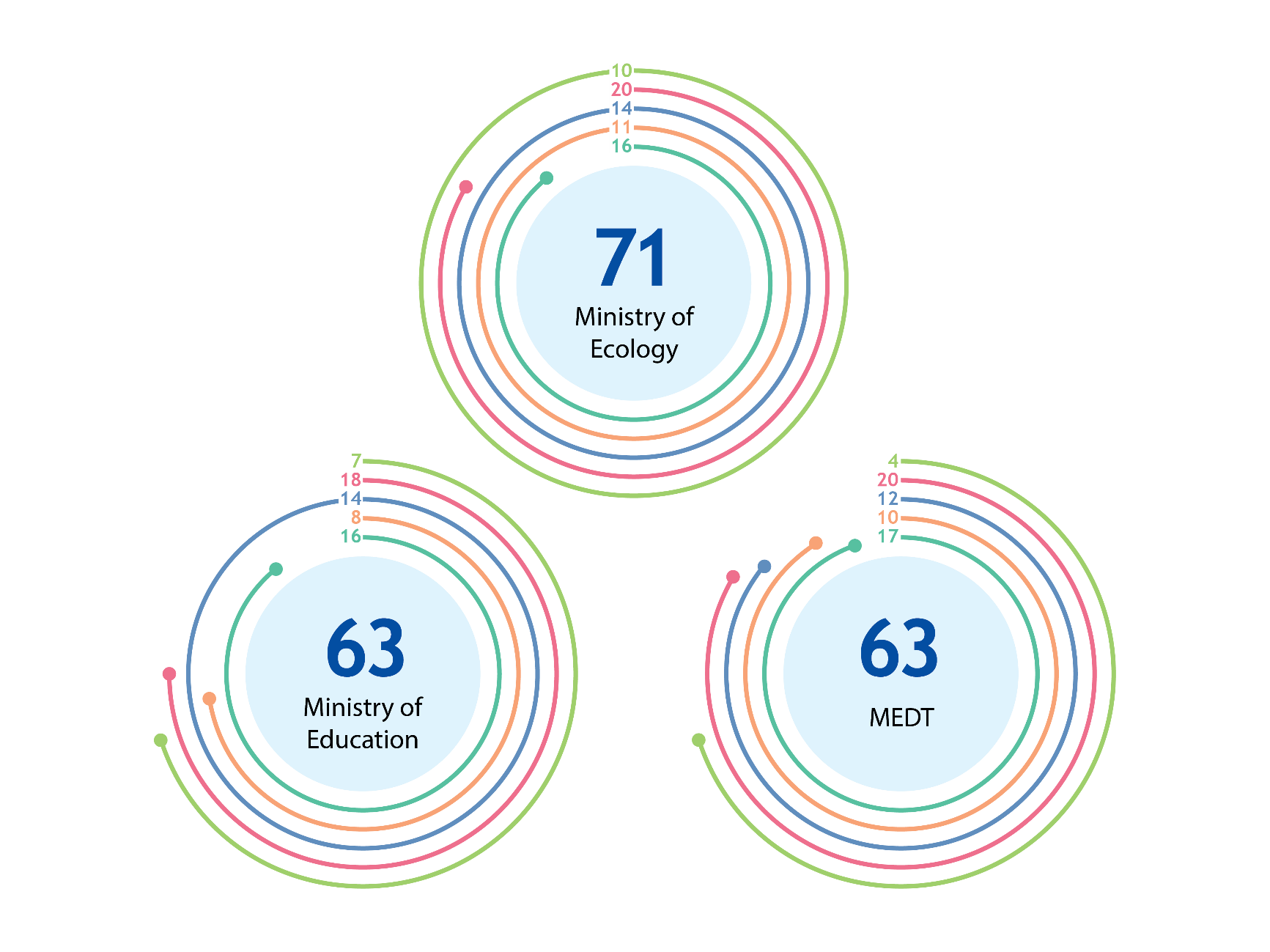 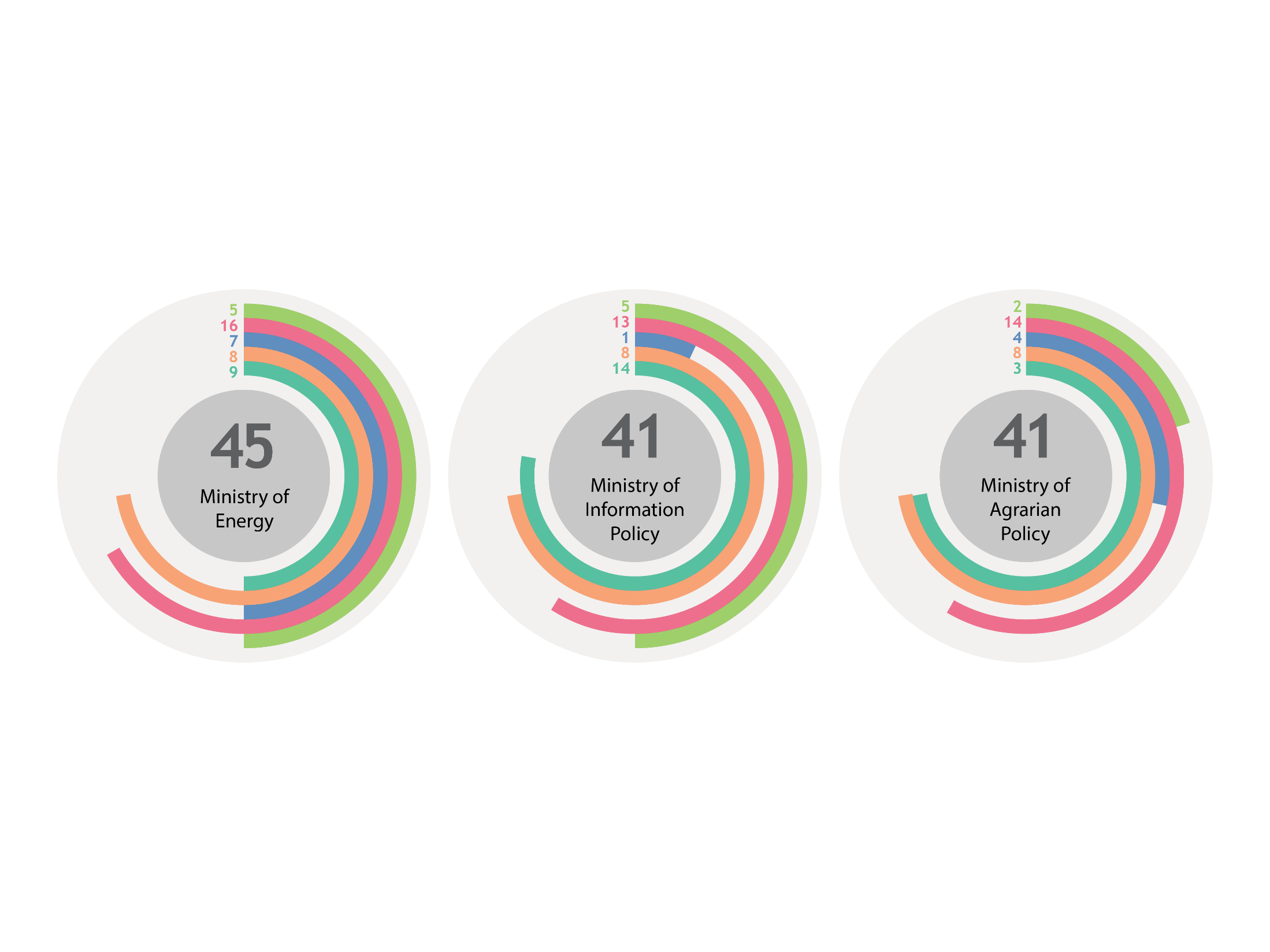 OUTSIDER MINISTRIES
DYNAMICS OF MINISTRIES OVER THE PAST YEAR
DYNAMICS OF MINISTRIES OVER THE PAST YEAR
OTHER GOVERNMENT BODIES
IMPLEMENTATION OF RECOMMENDATIONS OF THE GOVERNMENT OPENNESS STUDY
According to the spring study’s results, we provided ministries with 154 recommendations:
WE RECOMMEND ALL GOVERNMENT BODIES TO PUBLISH THE FOLLOWING INFORMATION ON THEIR WEBSITES REGULARLY:
updated information on activity plans for the current year;
reports on activities carried out last year;
updated information on their budget for the current year;
updated information on financial reports for the previous year;
information on action plans of public councils for the current year;
reports on their activities for the previous year;
information on plans of public consultations for the current year;
reports on public consultations for the current year;
providing an adaptive website design for effective use on mobile devices and tablets;
providing website versions for visually impaired people; 
providing advanced websites search options;
providing the option of automated electronic forms for sending citizen requests to the bodies;
providing administrative services through the Internet